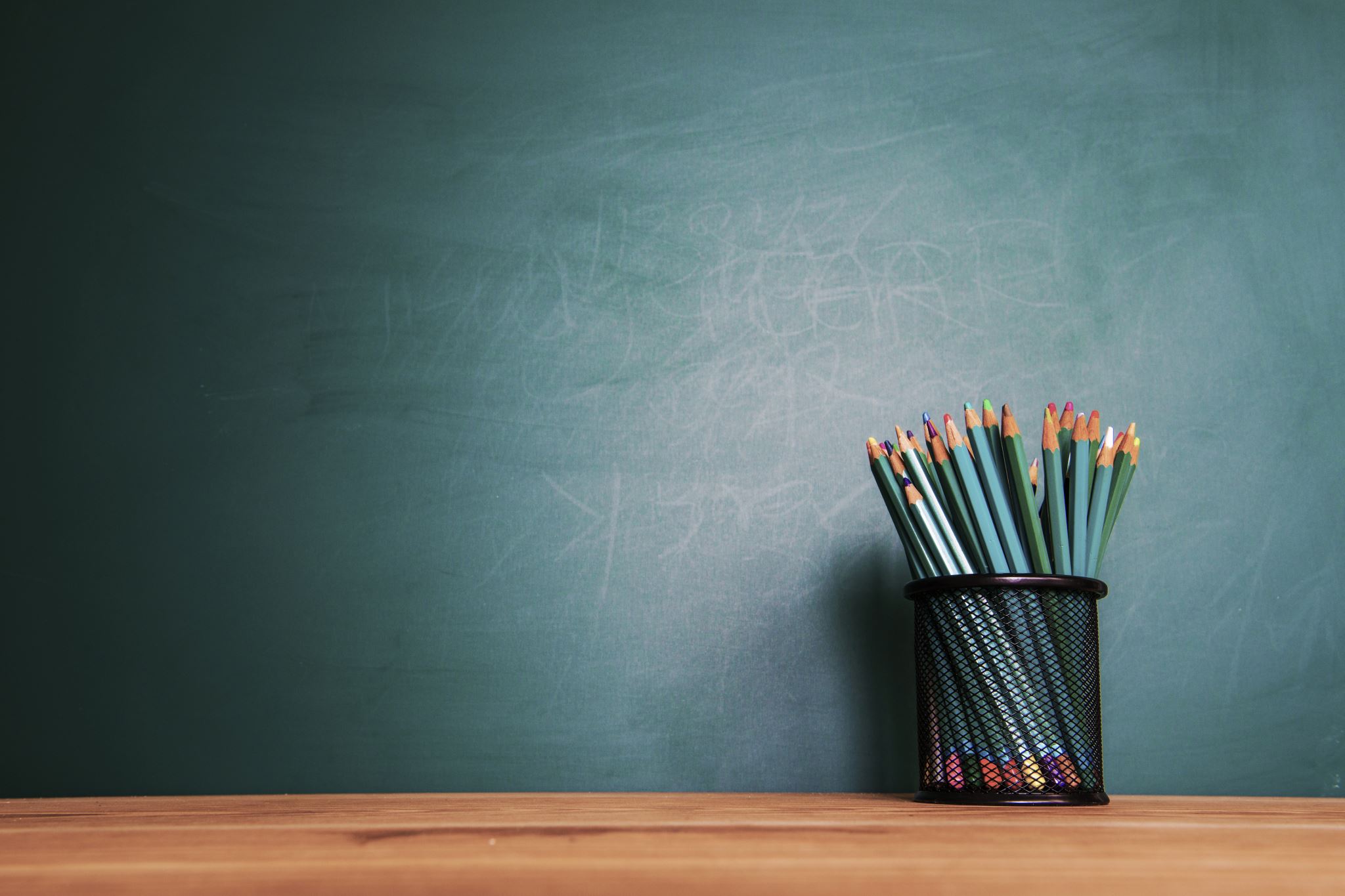 INSTRUCCIONES PARA REALIZAR TU ESPACIO DE ACTIVIDADES
Mira los vídeos poco a poco y a tu ritmo.
Toma apuntes de las cuestiones más relevantes.
Es obligatorio llegar hasta el punto 4 de las actividades.
En el punto 4 podrás evaluar tus conocimientos adquiridos a partir de los vídeos.
En la META realizarás un Kahoot con todo lo visto en el último tema.
Lo más importante: ¡DISFRUTA DEL PROCESO A TU RITMO!